INFM 603: Information Technology and Organizational Context
Session 9: Visualization
Jimmy Lin
The iSchoolUniversity of Maryland
Thursday, October 31, 2012
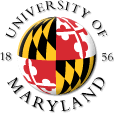 Material borrowed from slides by Ben Shneiderman for his visualization course
Visualization
Why visualizations?
Human perceptual skills are remarkable
Human image storage storage is fast and vast
What are visualizations for?
A good visualization tells a story
A great visualization delivers insight
Science as well as an art…
Raw Ingredients
Types of data
Categorical data
Ordinal data
Numerical data
Ways of representing data
Height
Width
Thickness
Area
Angles
Size
Shape
Color
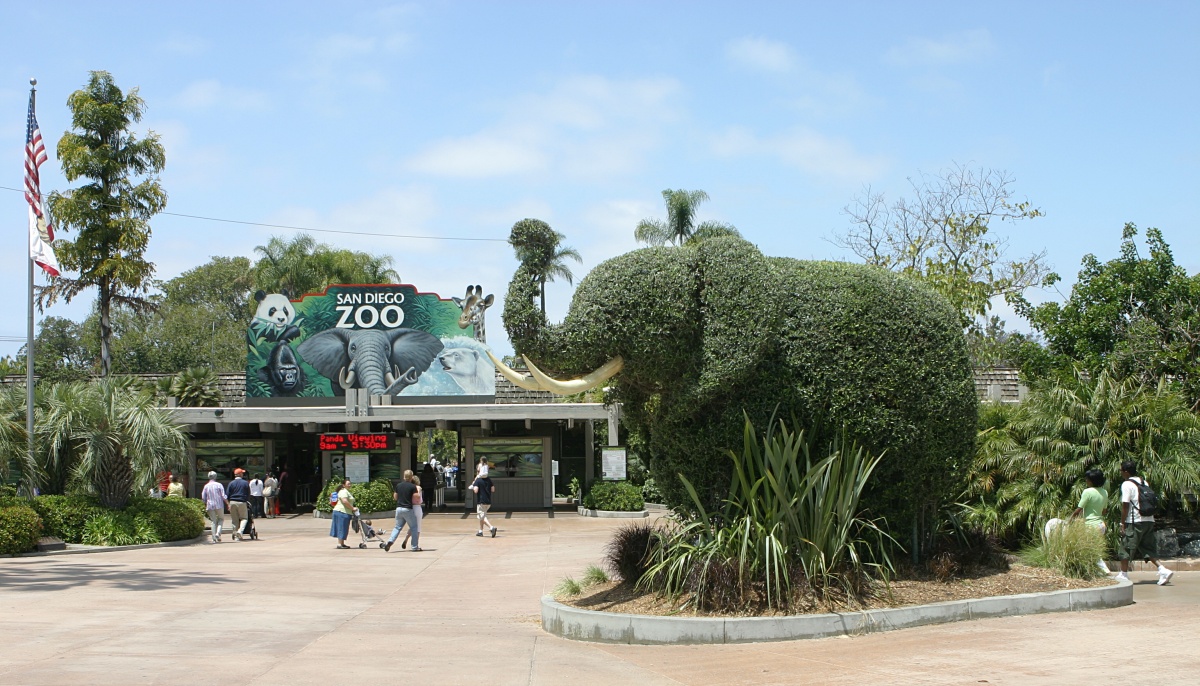 Static vs. Interactive
Interactive visualizations allow users to “explore” the data
Overview
Zoom and filter
Details-on-demand
Brushing and linking is a powerful technique
Info Porn
Informative visualizations vs. info porn
Beware of infographics and chart junk
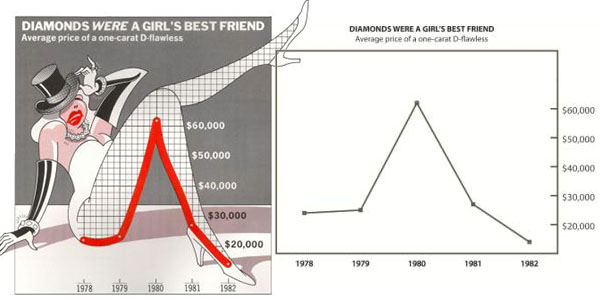 http://infosthetics.com/archives/chart_junk_effective.jpg
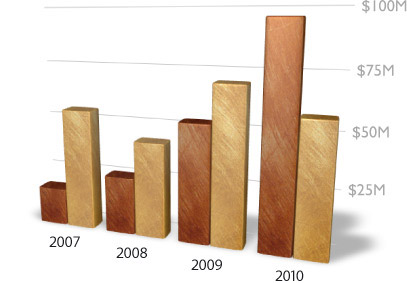 http://thedoublethink.com/wp-content/uploads/2009/07/keynote-chartjunk.jpg
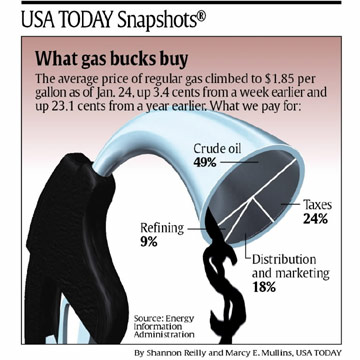 http://www.captech.org/vcp/mathmania/February/images/GasGraph.jpg
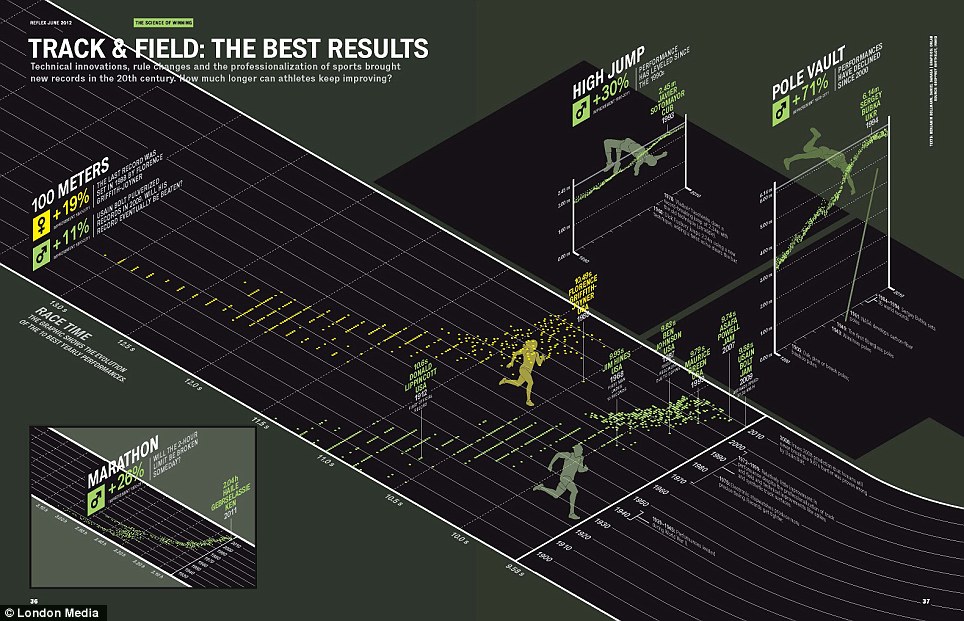 http://junkcharts.typepad.com/junk_charts/music/
Compare: New York Times interactive visualization
Line Graphs (+ Variants)
Suitable for what types of data?
What makes a good line graph?
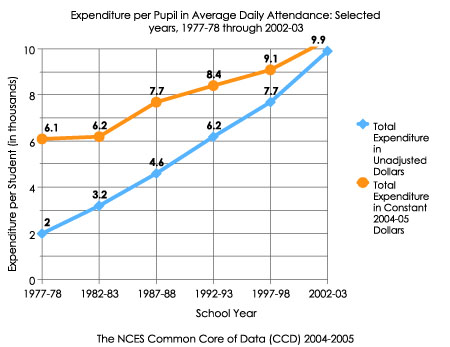 http://nces.ed.gov/nceskids/help/user_guide/graph/images/line.jpg
Stacked Graphs
Multiple time-series data “stacked” on top of each other
Useful for showing aggregates
Sometimes called “stream graphs”
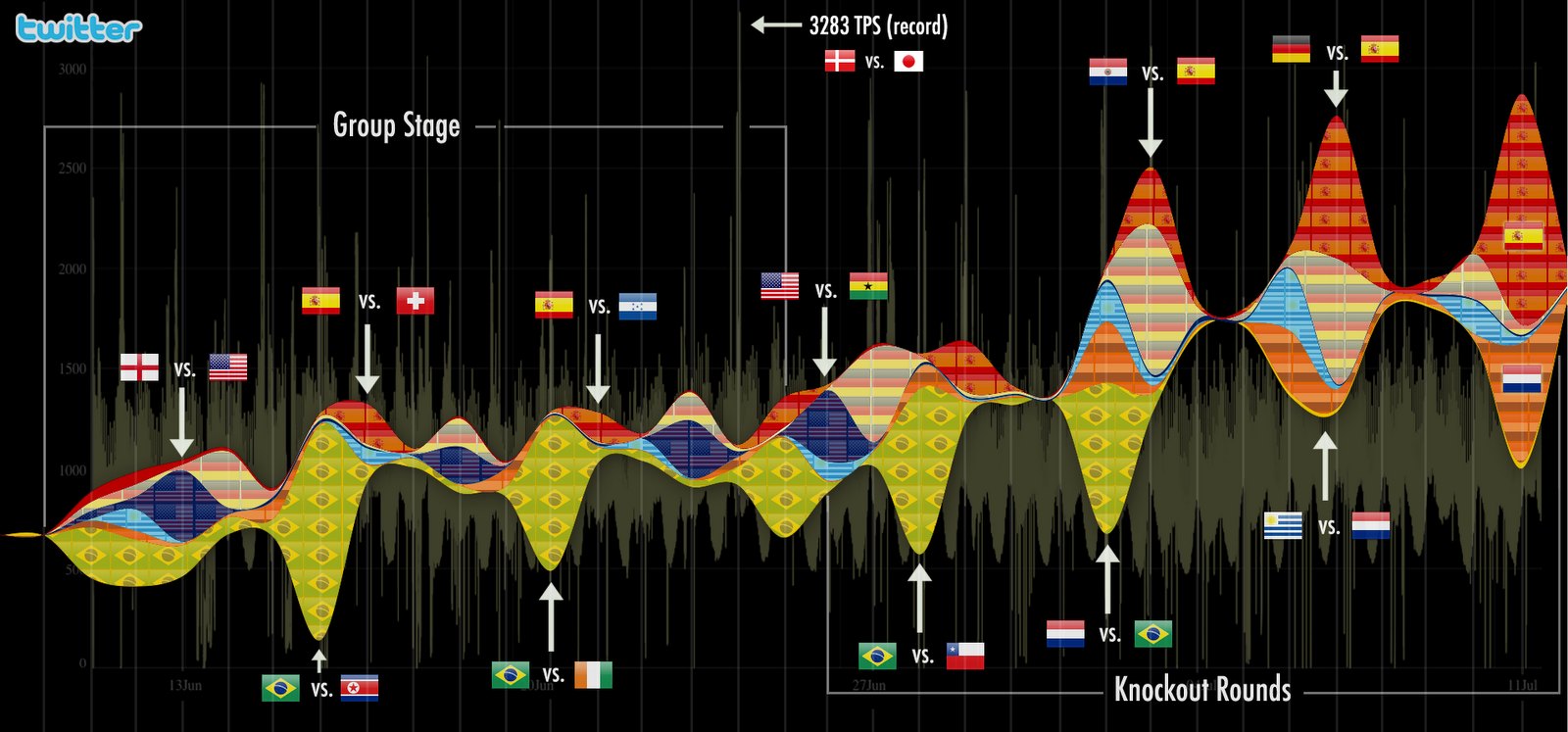 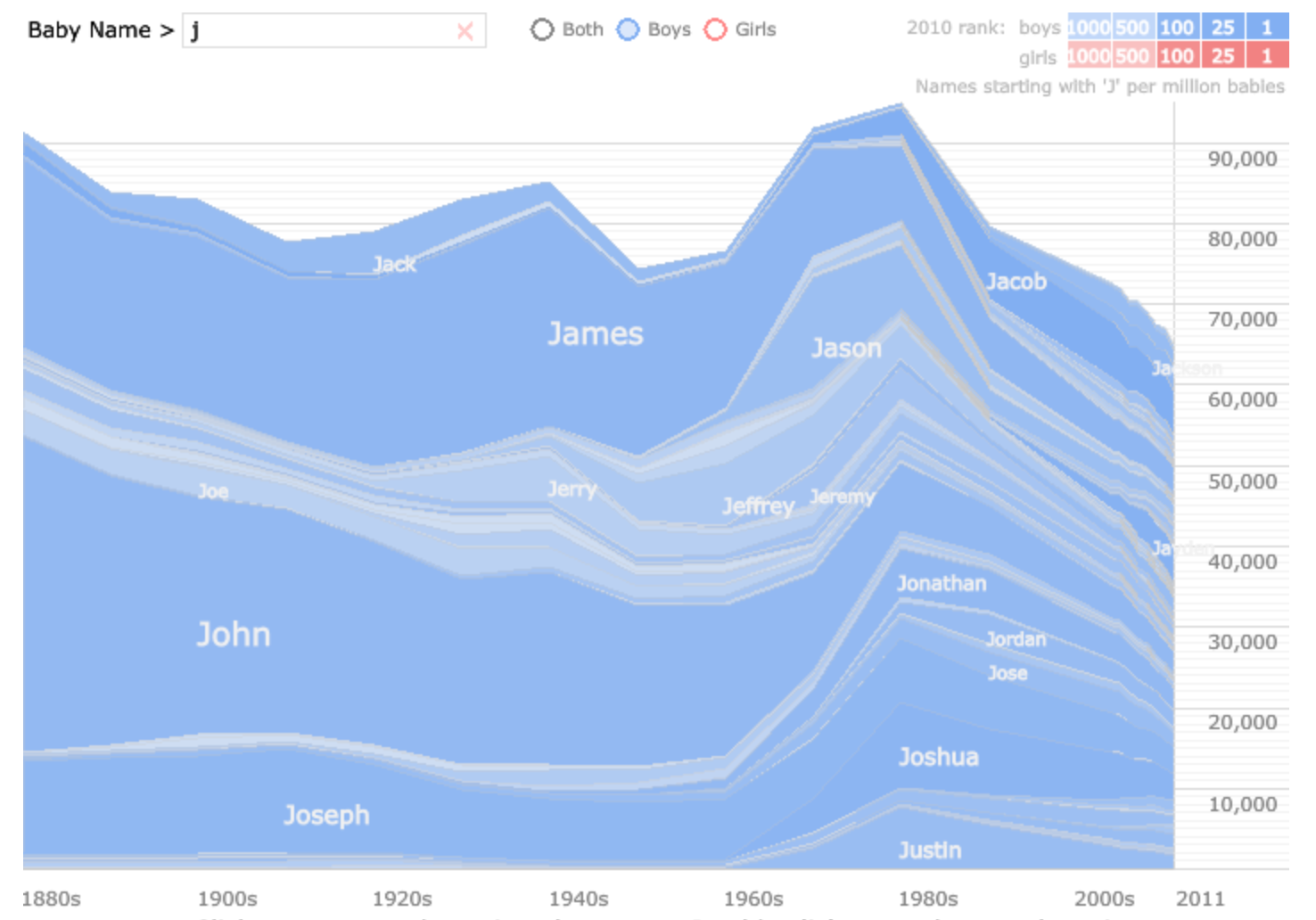 http://www.babynamewizard.com/voyager#
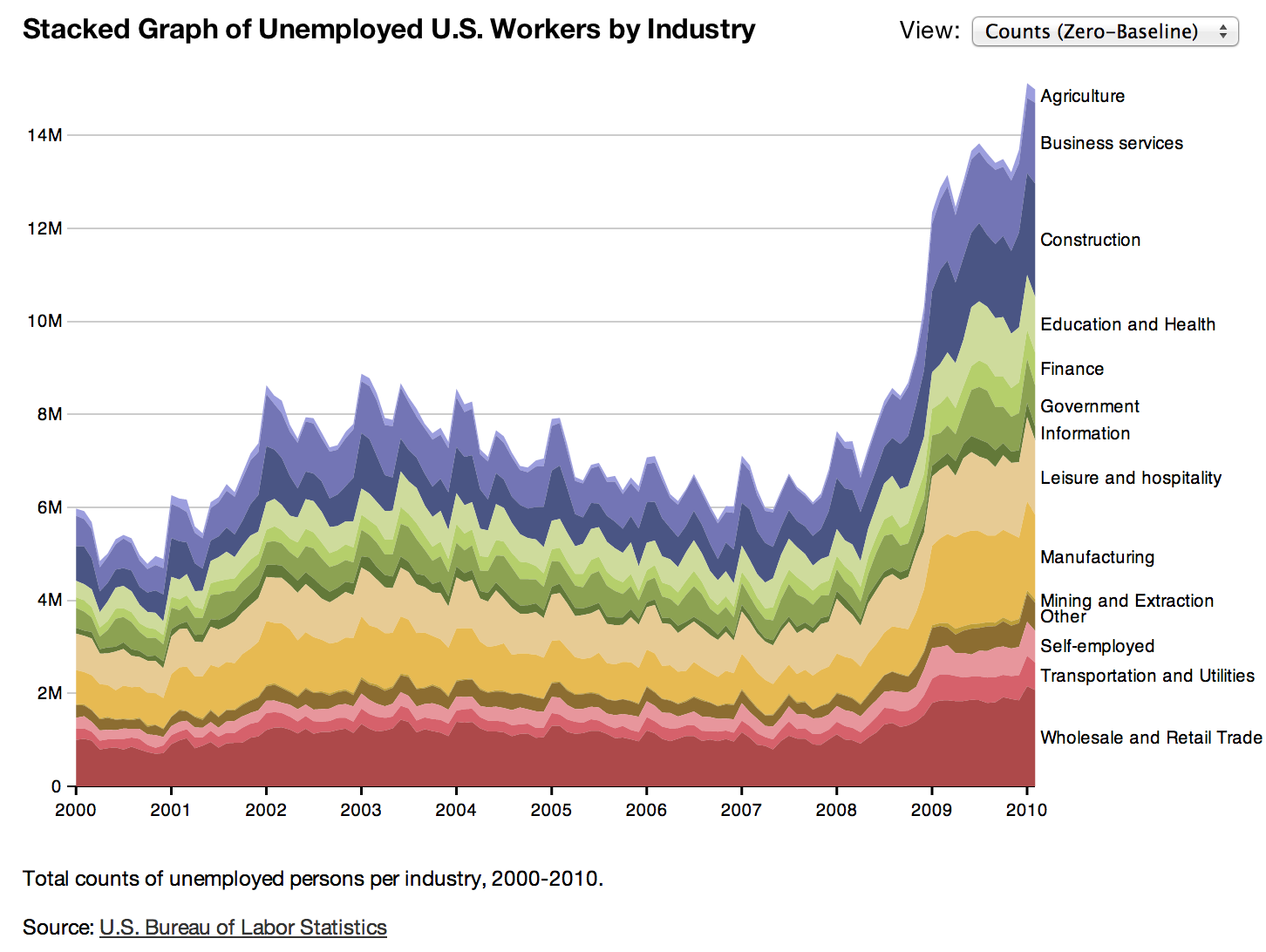 http://hci.stanford.edu/jheer/files/zoo/
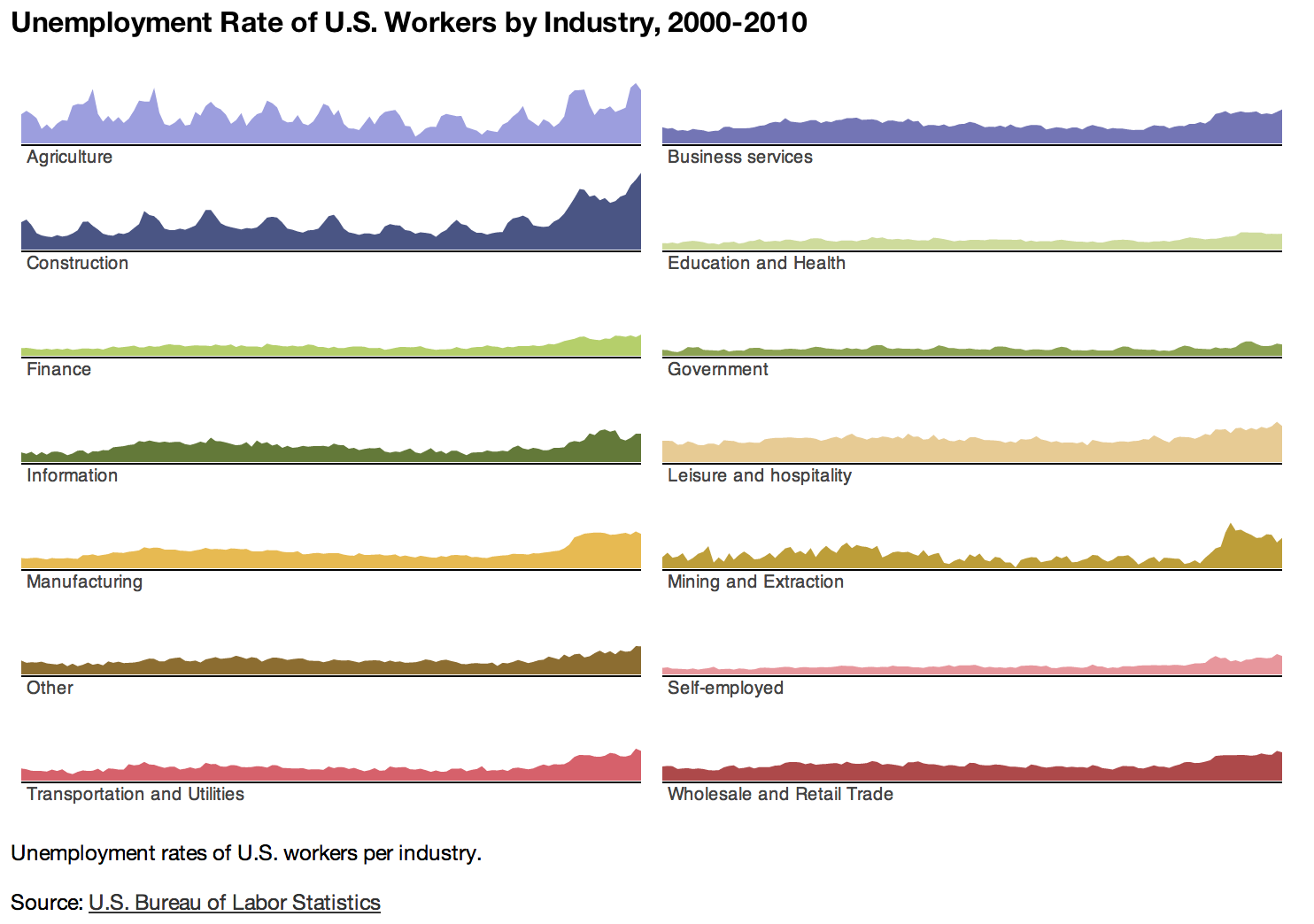 http://hci.stanford.edu/jheer/files/zoo/
Small Multiples
Multiple small graphs arranged in a grid
Advantages and disadvantages?
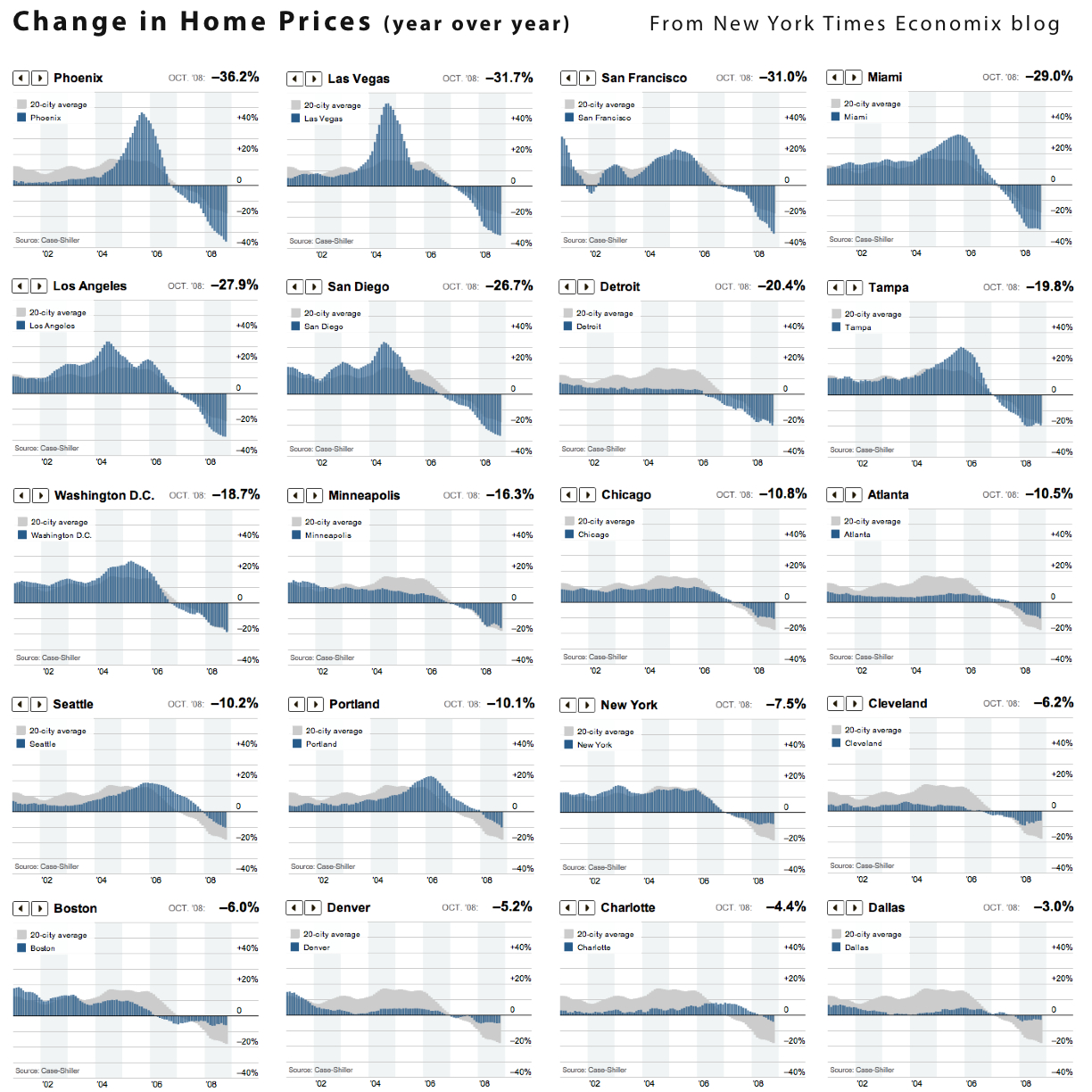 http://informationdesignmdippold.files.wordpress.com/2011/06/good-id-1.jpg
Spark Lines
http://www.plainlanguage.com.au/sparklines.png
Bar Graphs (+ Variants)
Suitable for what types of data?
Following examples from d3.js
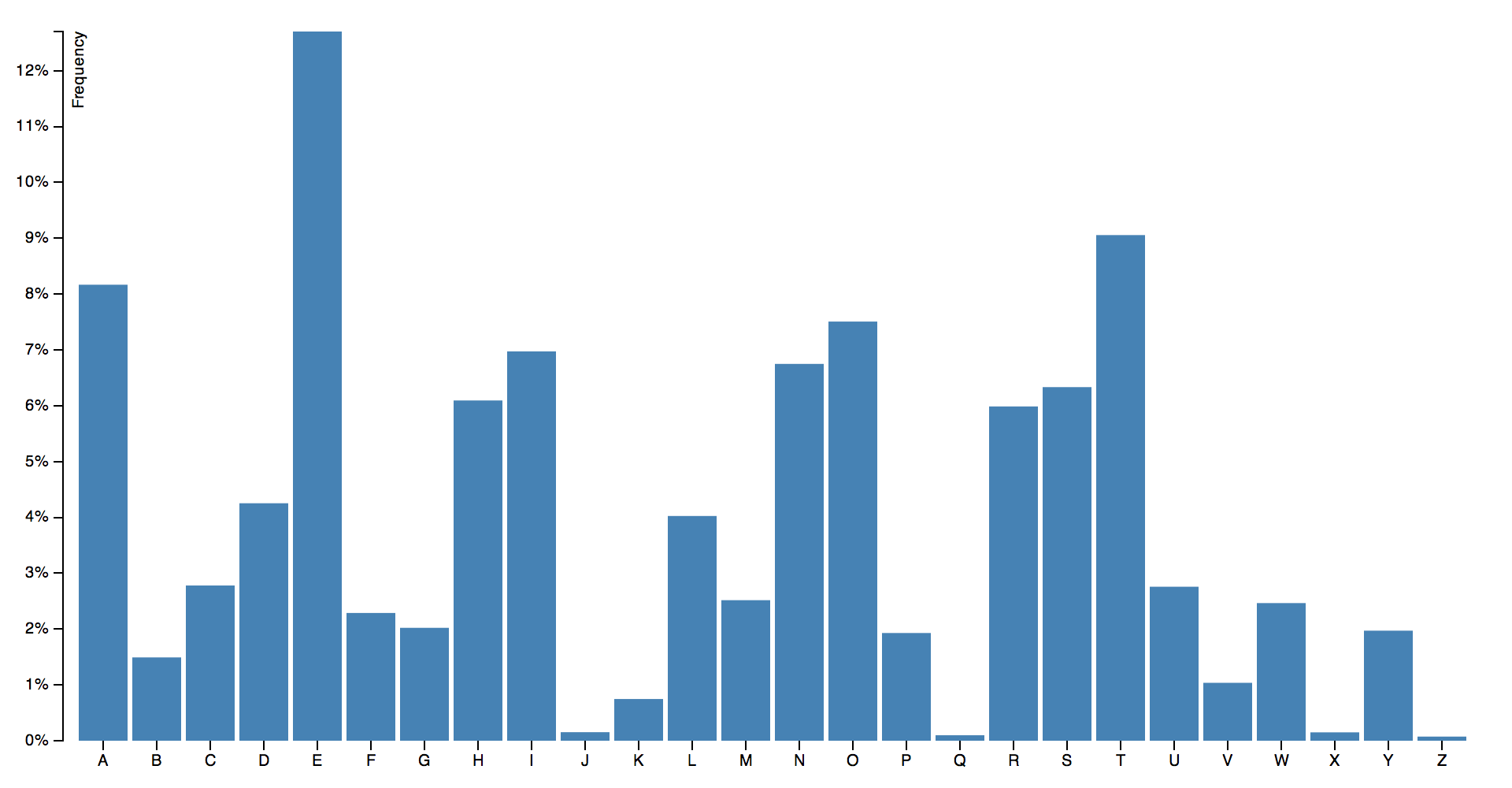 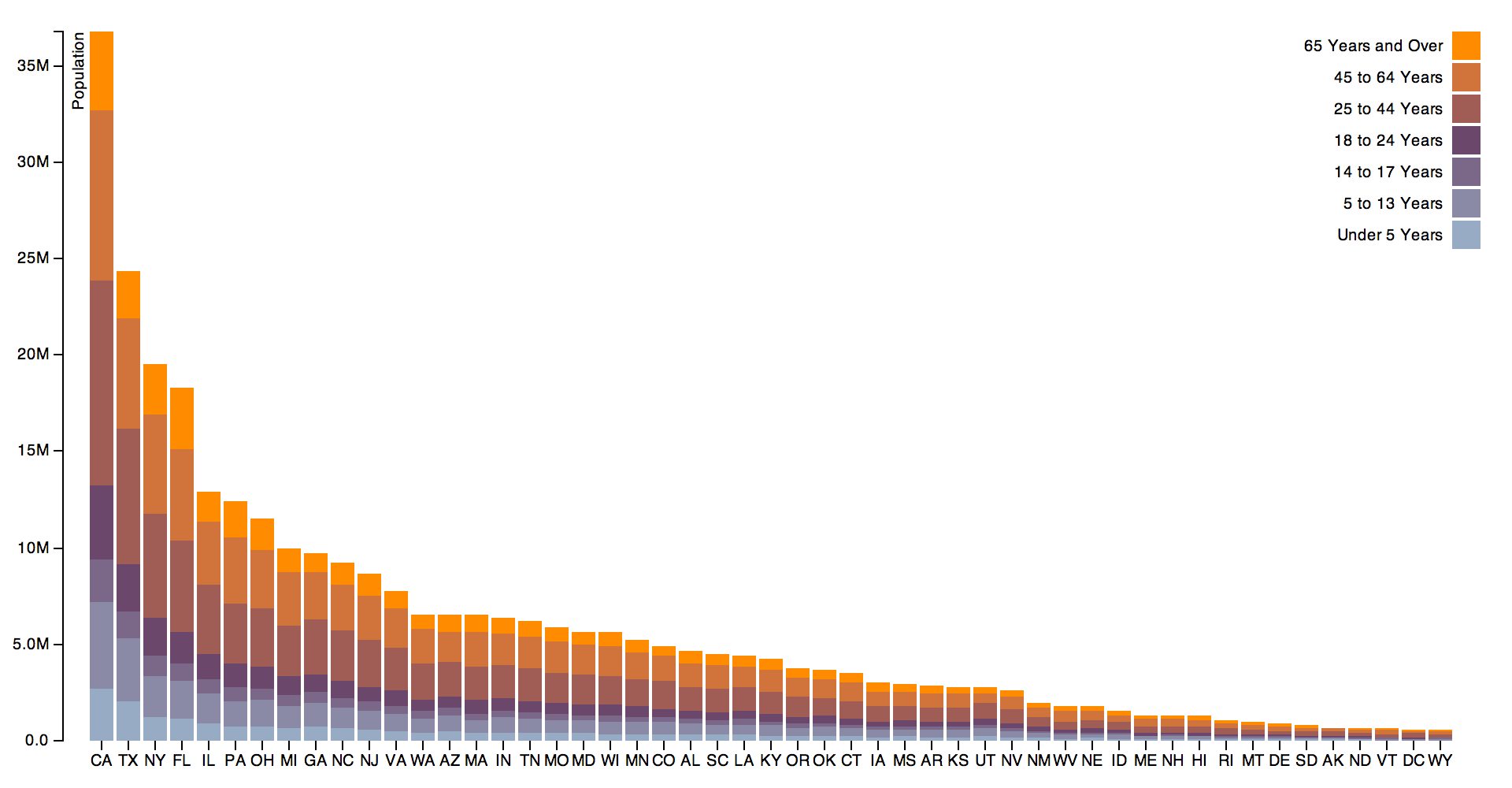 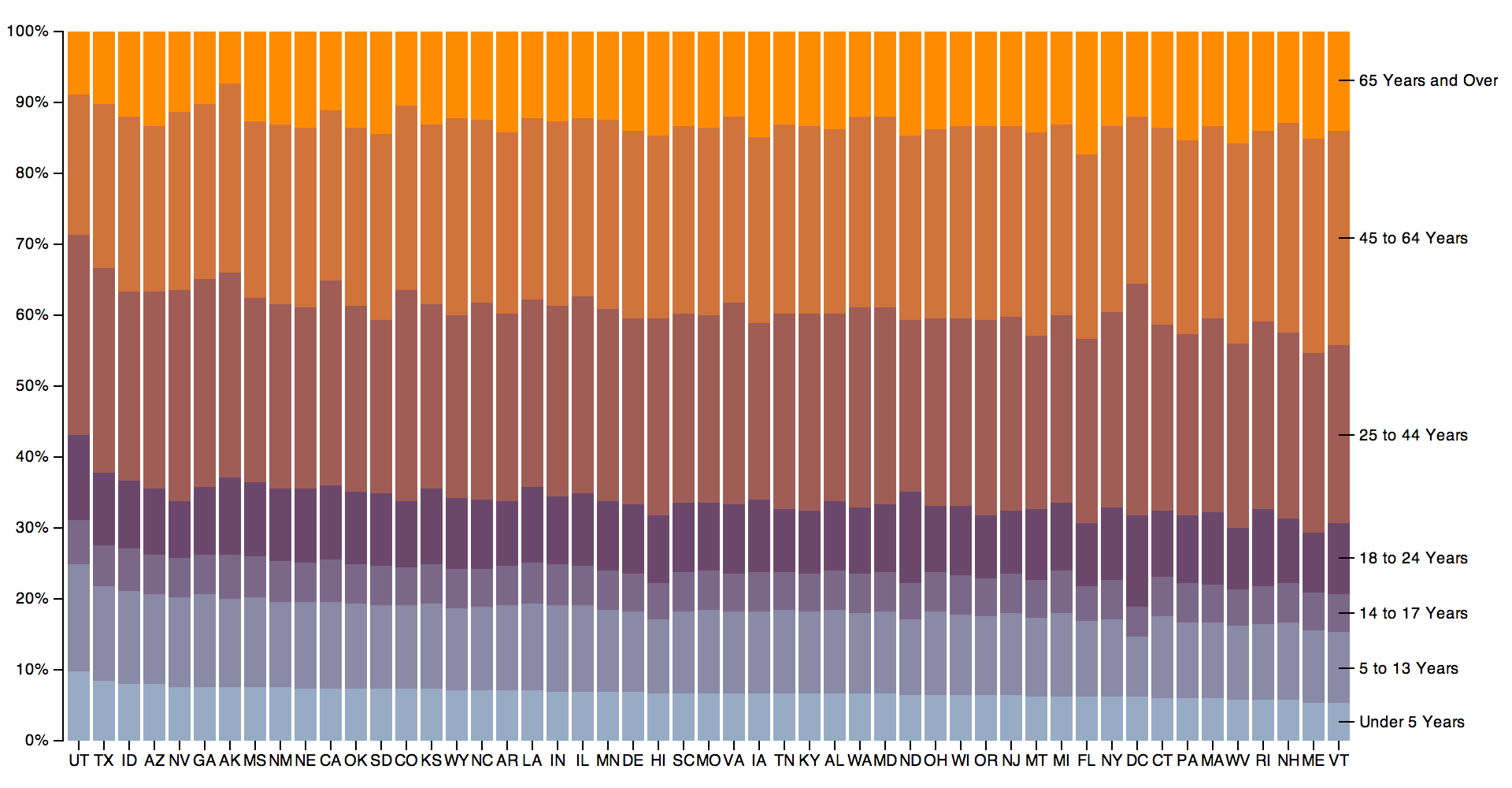 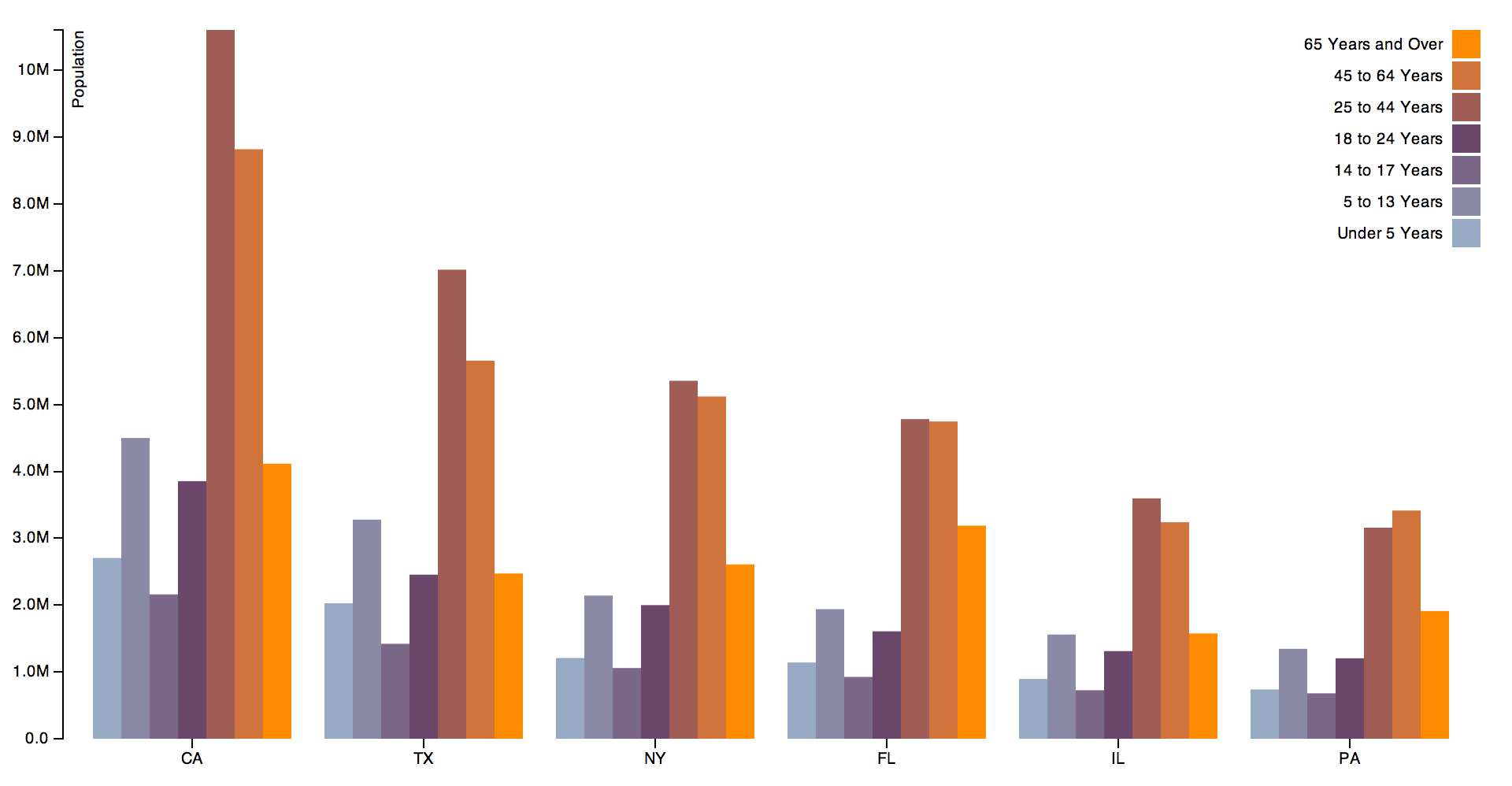 Scatterplots
Suitable for what types of data?
Note availability of other ways to encode data at points
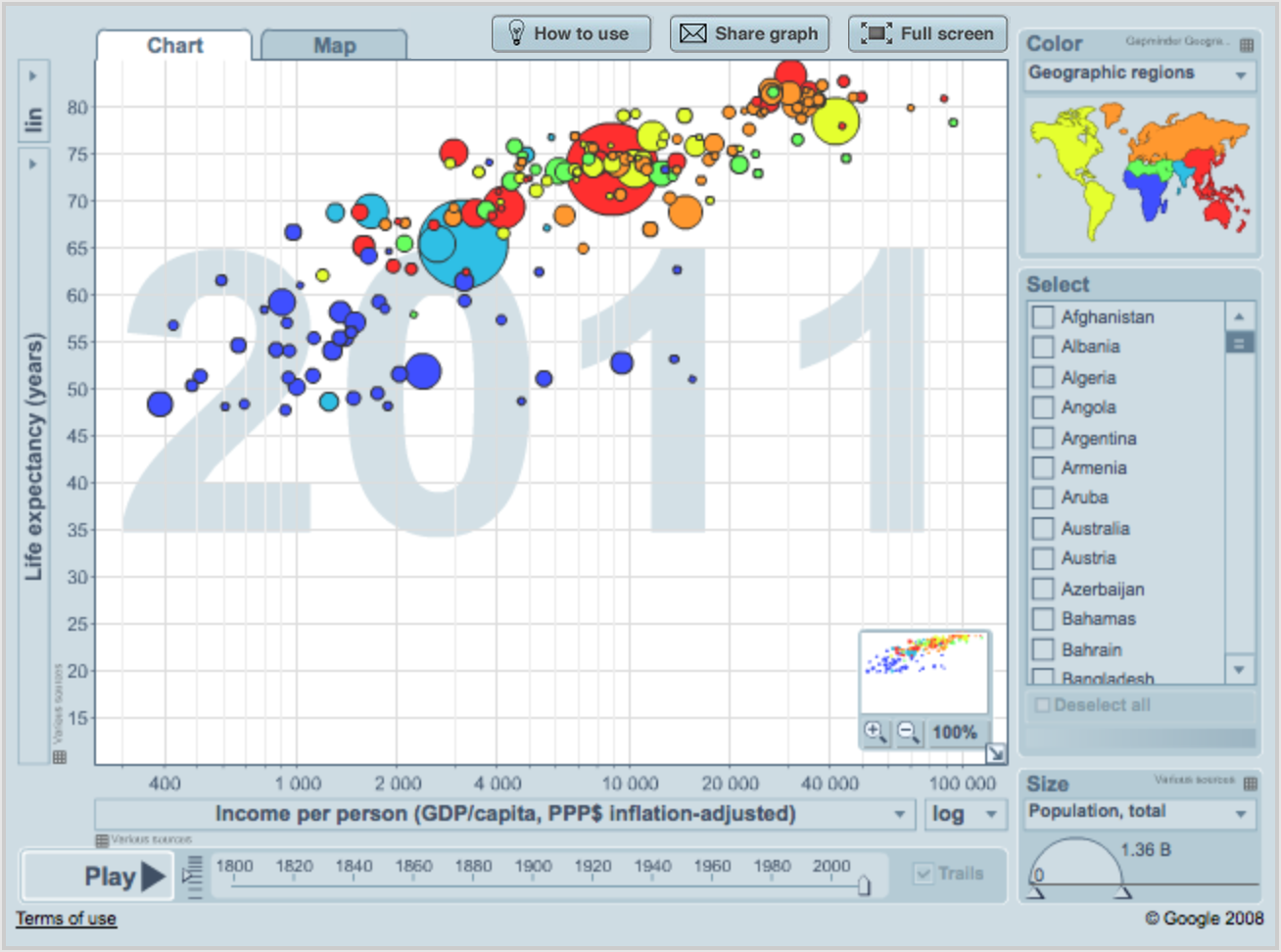 http://www.gapminder.org/
Pie Charts (+ Variants)
Suitable for what types of data?
Different ways for labeling
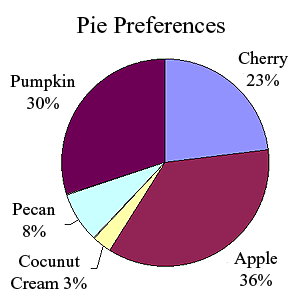 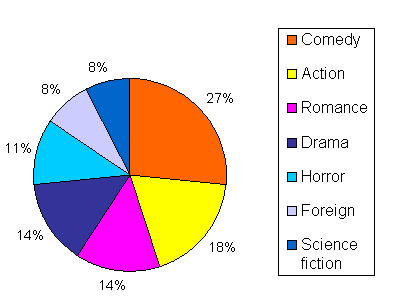 More Chart Junk
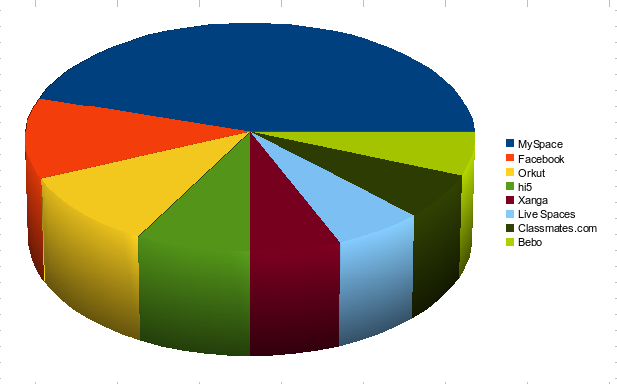 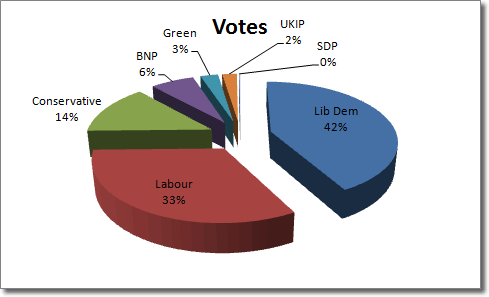 Sunburst Trees
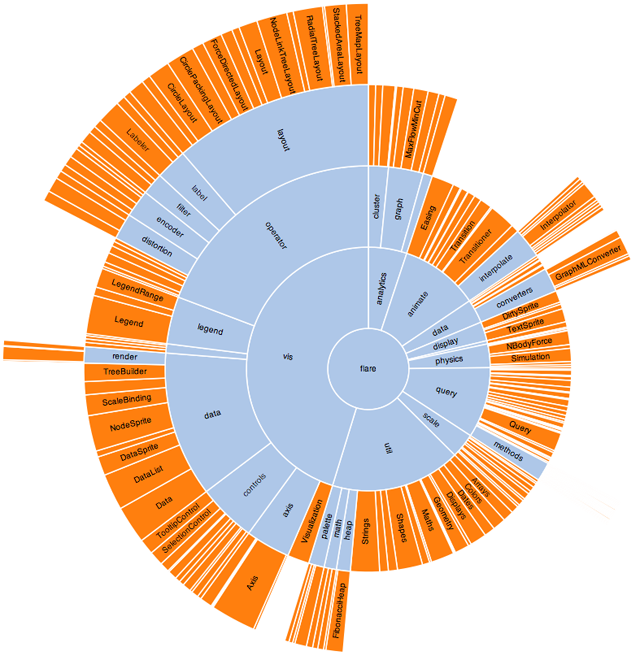 http://hci.stanford.edu/jheer/files/zoo/
Icicle Diagrams
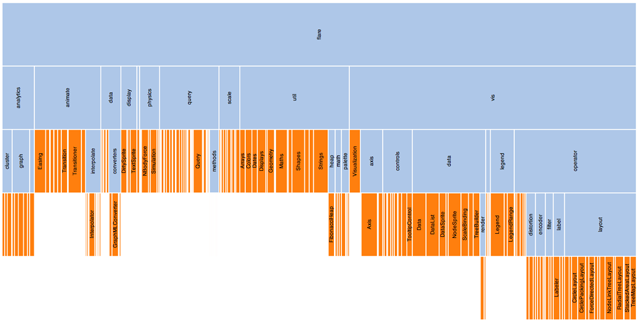 http://hci.stanford.edu/jheer/files/zoo/
Visualizing Hierarchies
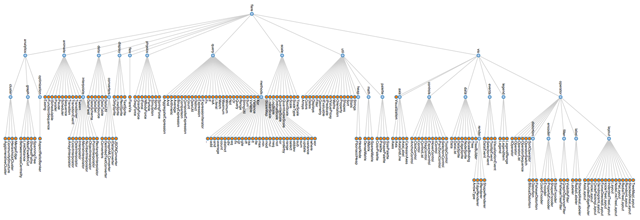 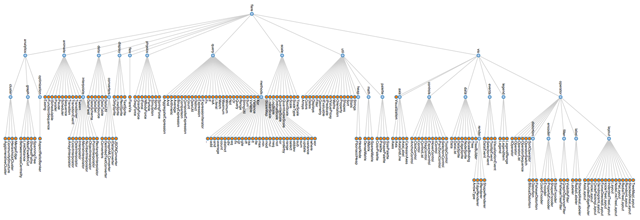 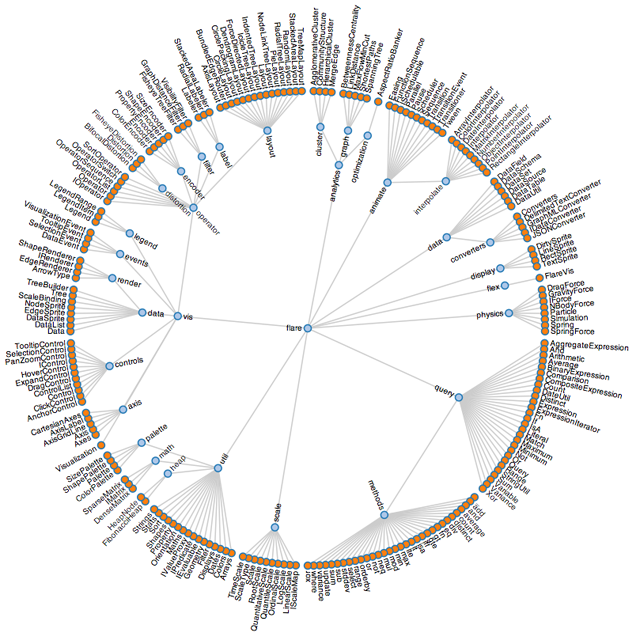 http://hci.stanford.edu/jheer/files/zoo/
TreeMaps
Useful for representing hierarchical relationships
Two mechanisms for coding information:
Size and Color
Physical location of boxes not usually meaningful
Requires learning to read
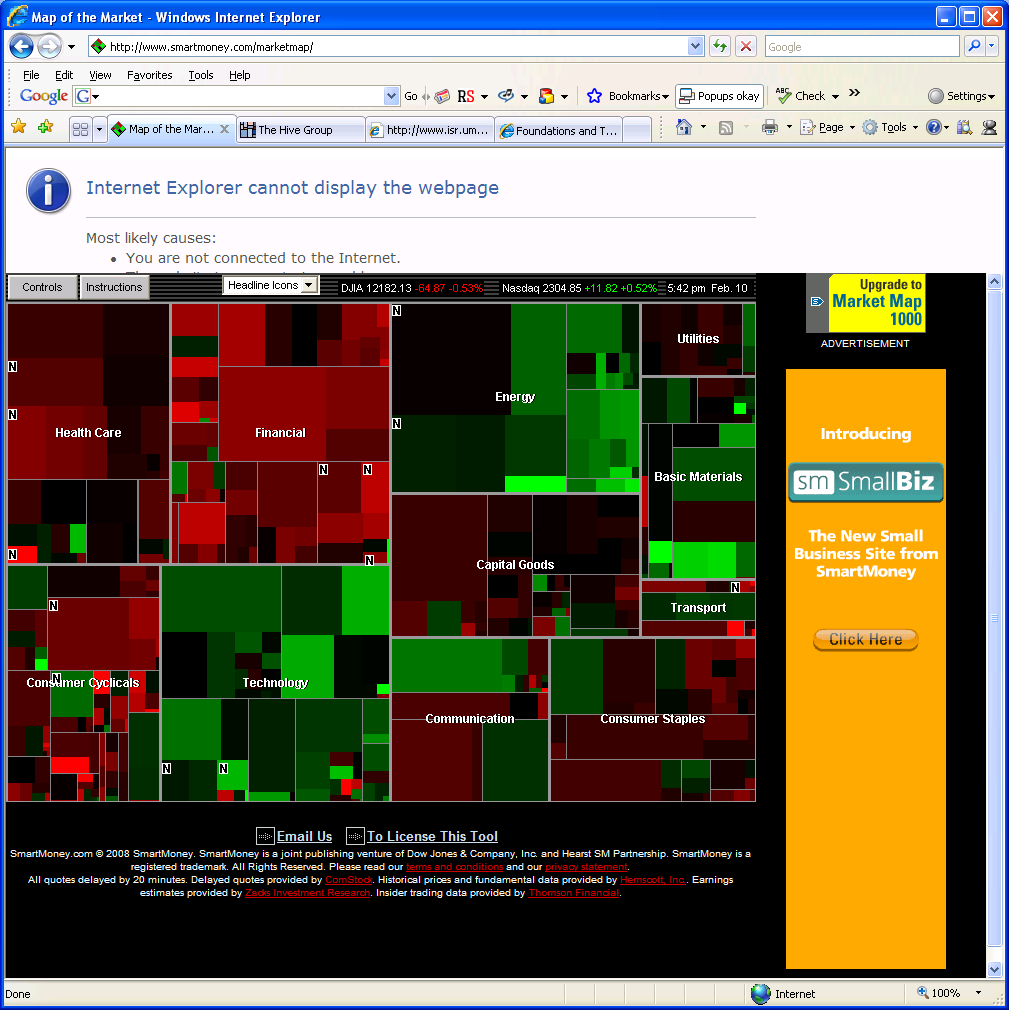 http://www.smartmoney.com/map-of-the-market/
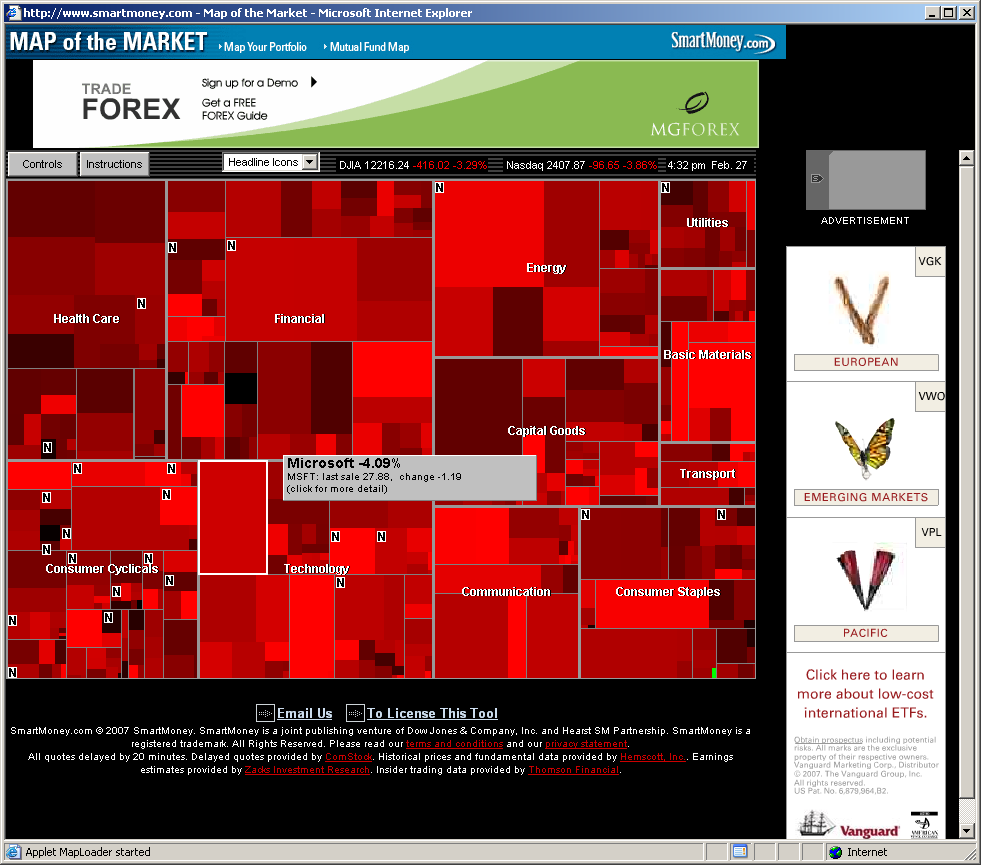 Market mixed, February 8, 2008:Energy & Technology up, Financial & Health Care down
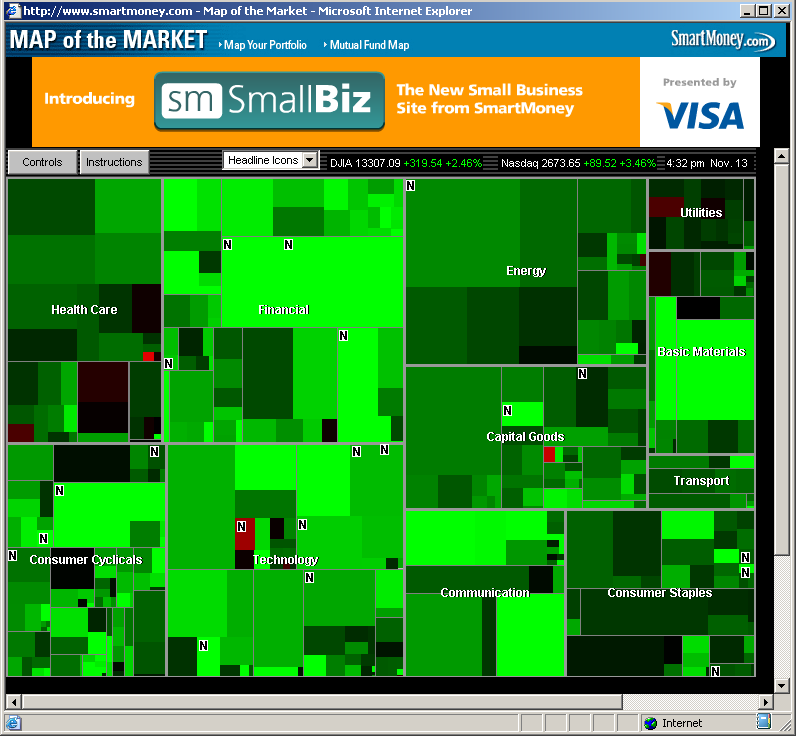 Market rises 319 points, November 13, 2007:Five exceptions
Heatmaps
Data represented in a matrix
Matrix values are code coded
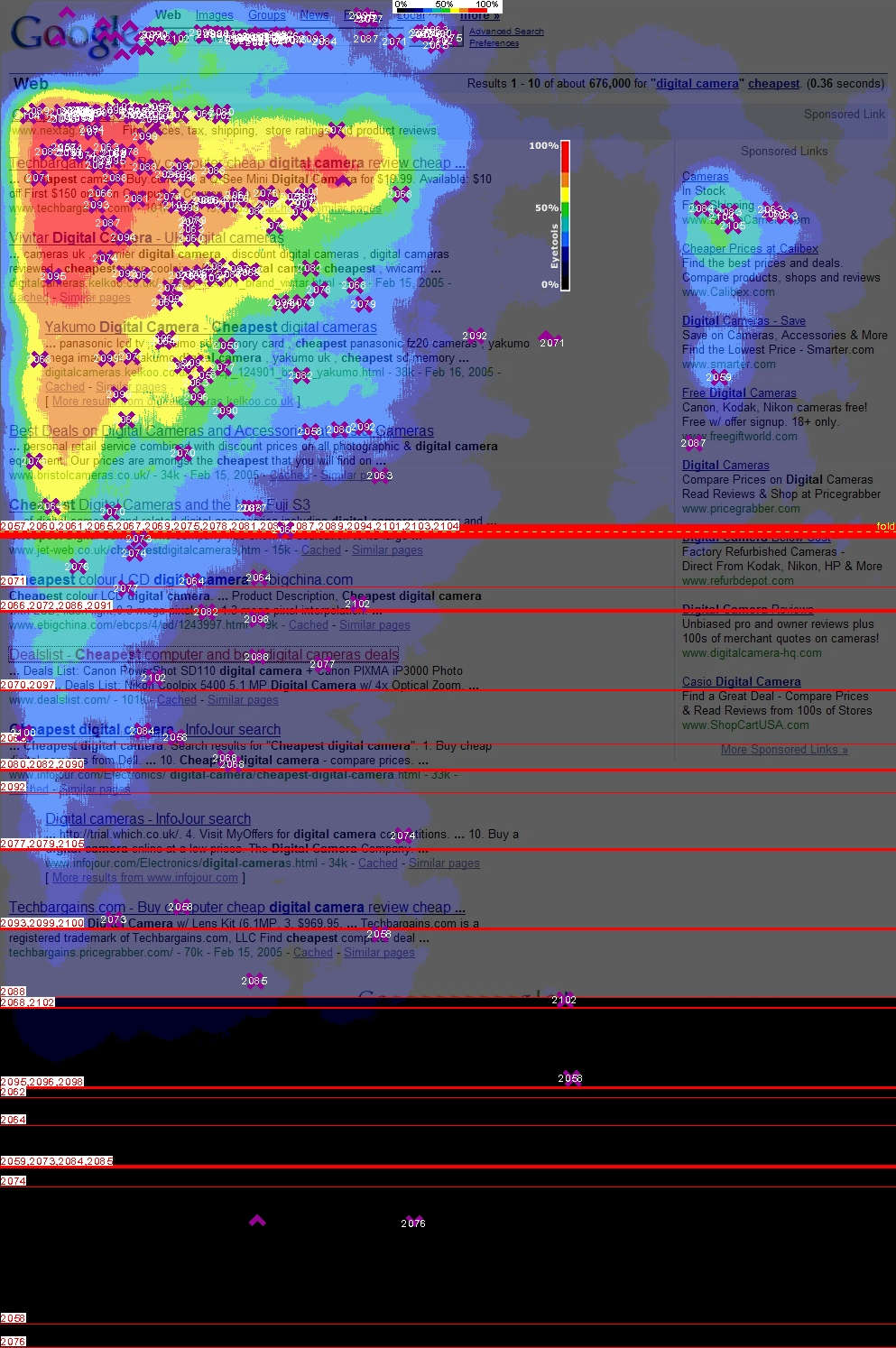 http://eyetools.com/images/blog/2/google/eyetools_google_search.jpg
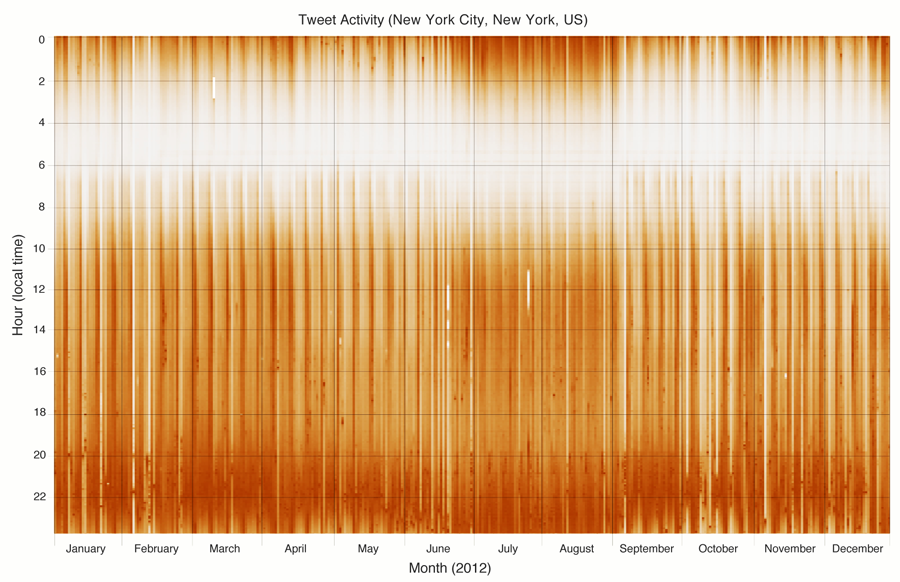 Miguel Rios and Jimmy Lin. Visualizing the “Pulse” of World Cities on Twitter. ICWSM 2013.
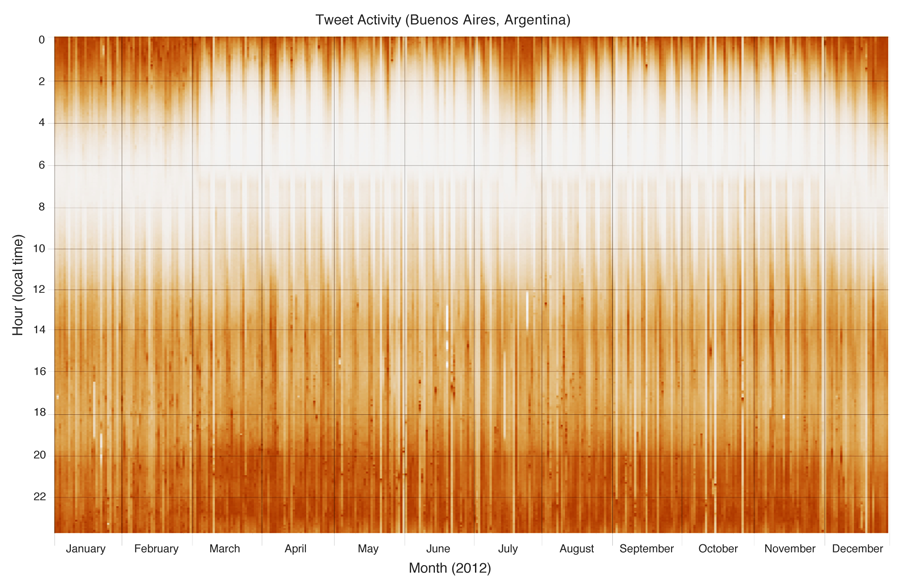 Miguel Rios and Jimmy Lin. Visualizing the “Pulse” of World Cities on Twitter. ICWSM 2013.
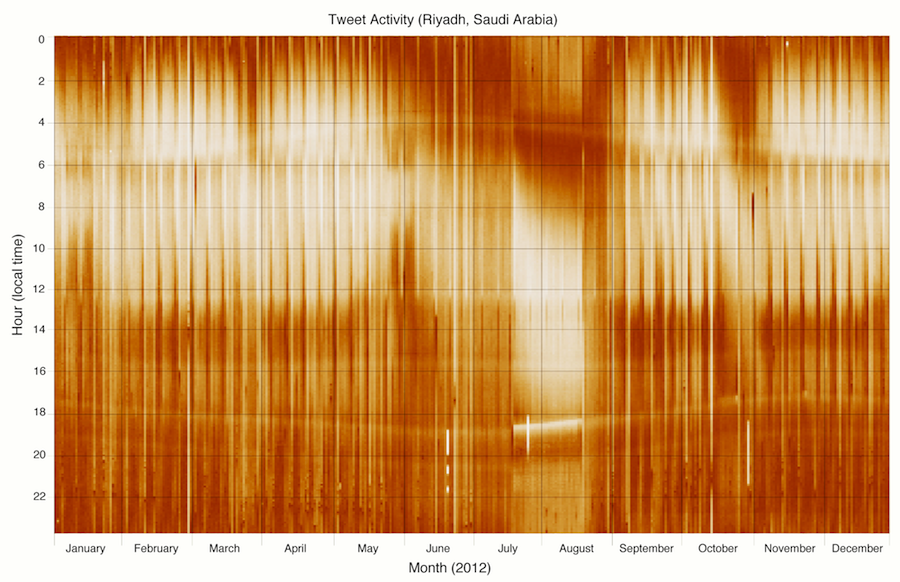 Miguel Rios and Jimmy Lin. Visualizing the “Pulse” of World Cities on Twitter. ICWSM 2013.
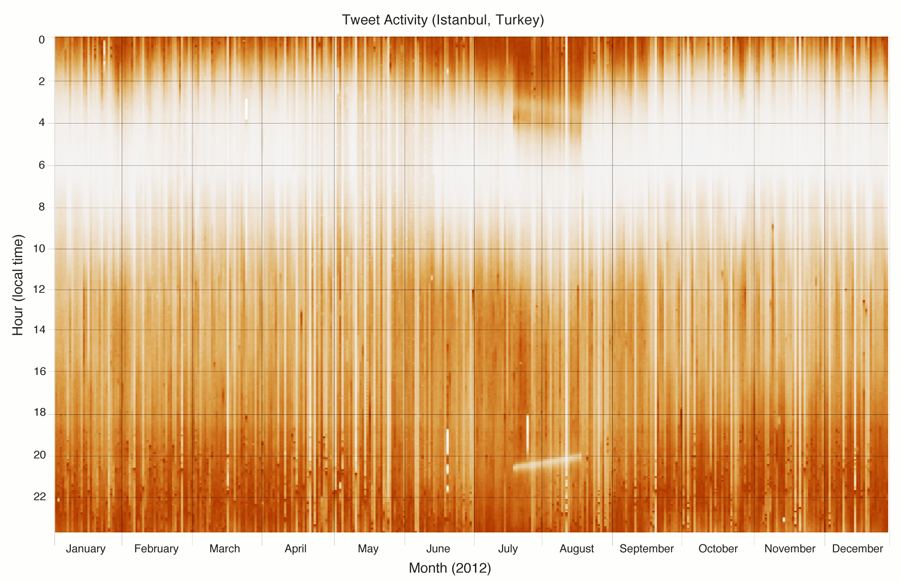 Miguel Rios and Jimmy Lin. Visualizing the “Pulse” of World Cities on Twitter. ICWSM 2013.
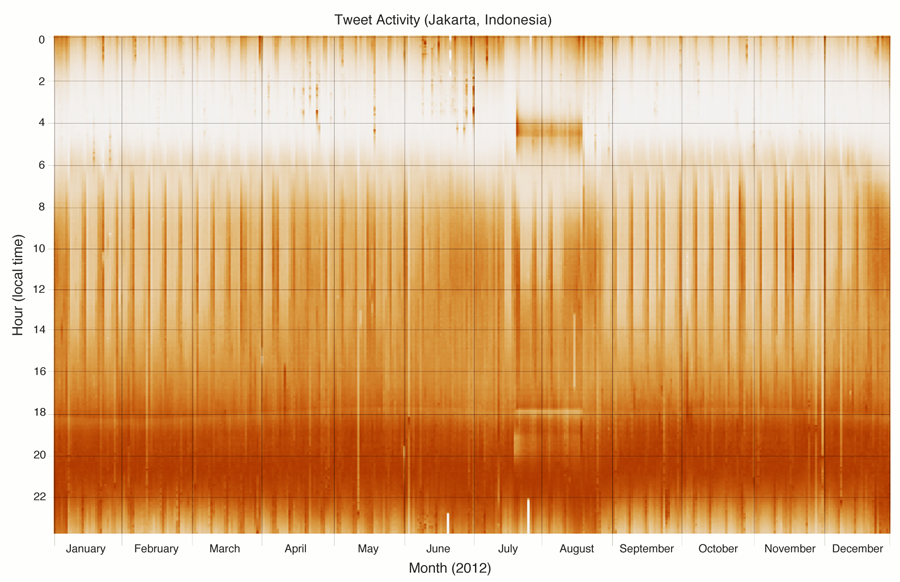 Miguel Rios and Jimmy Lin. Visualizing the “Pulse” of World Cities on Twitter. ICWSM 2013.
Choropleth Maps
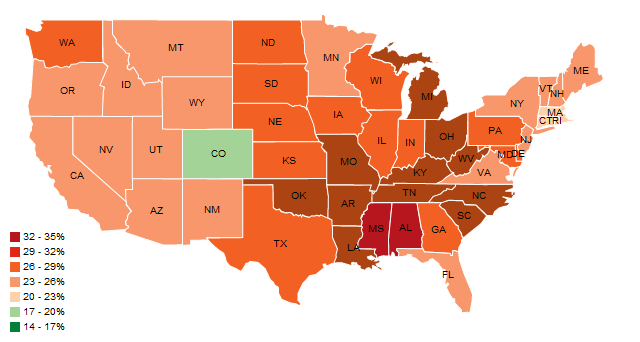 http://hci.stanford.edu/jheer/files/zoo/
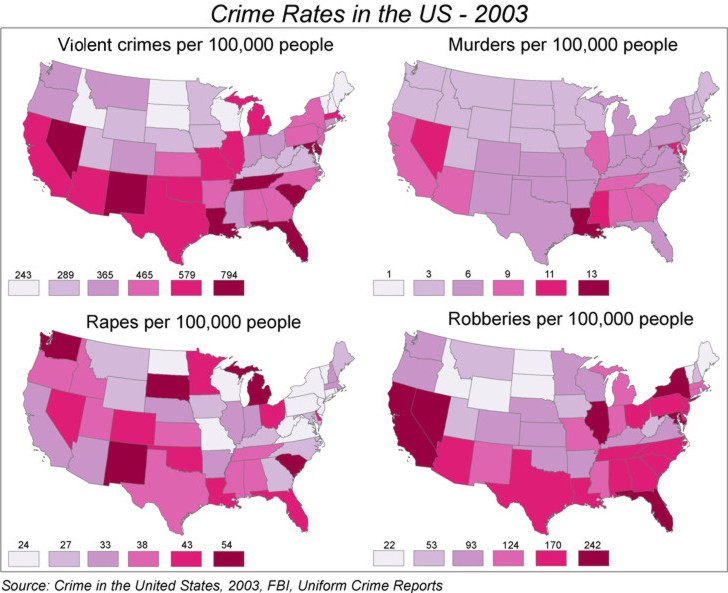 http://www.geog.ucsb.edu/~jeff/gis/choropleth_maps.html
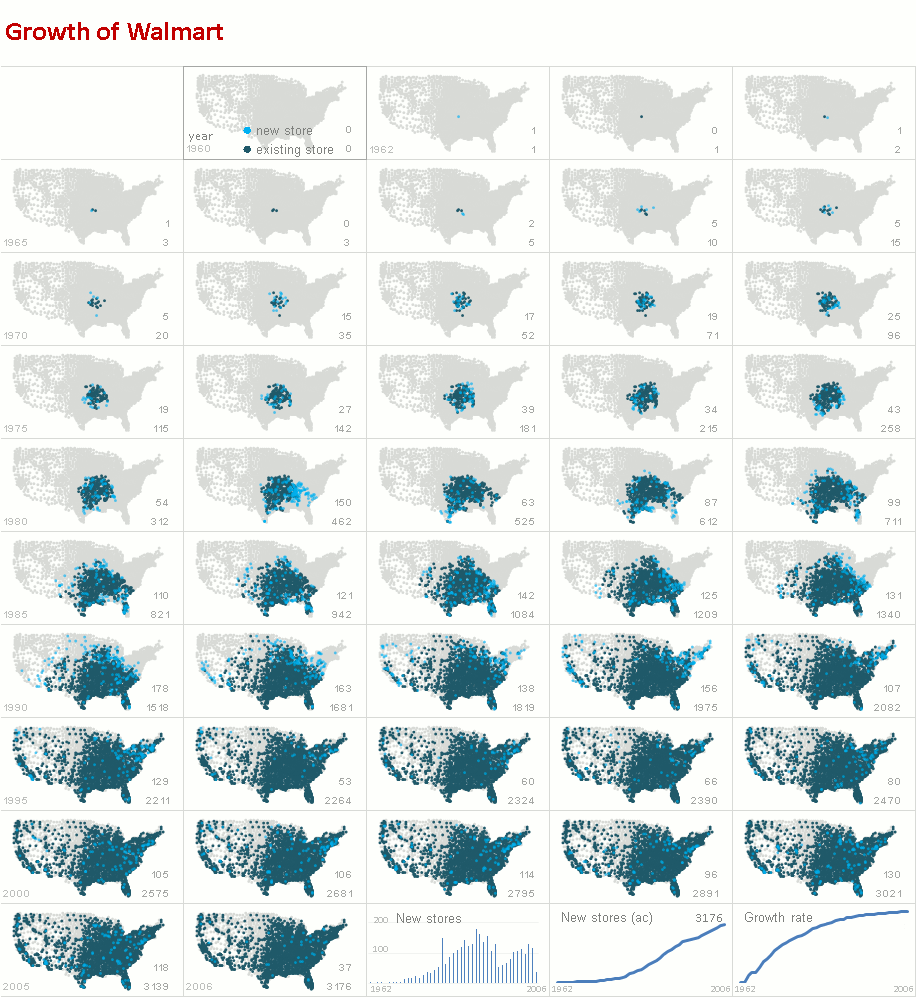 http://www.excelcharts.com/blog/animation-small-multiples-growth-walmart-excel-edition/
Small Multiples vs. Animations
Advantages and disadvantages?
Visualizing Networks
Types of networks: social networks, interaction networks, biological networks, computer networks, etc.
Standard algorithm uses force-directed layout
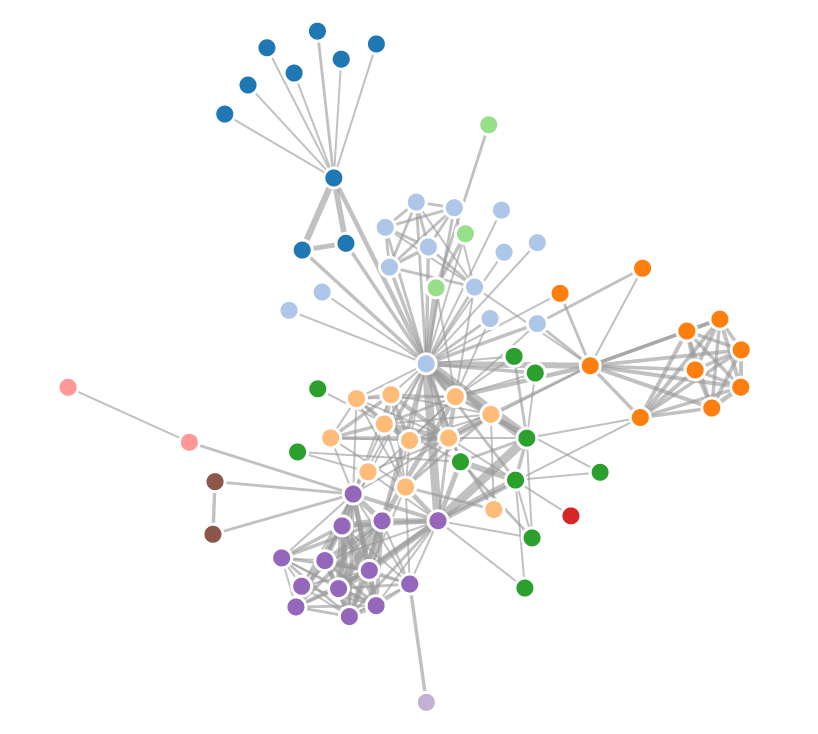 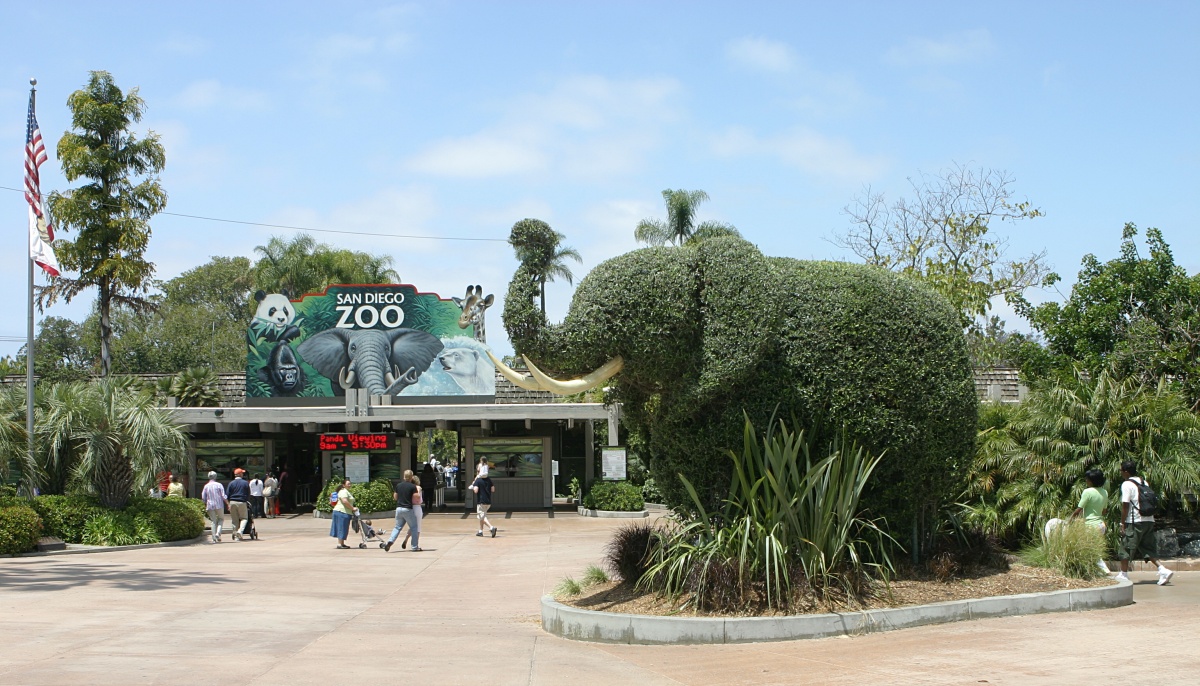